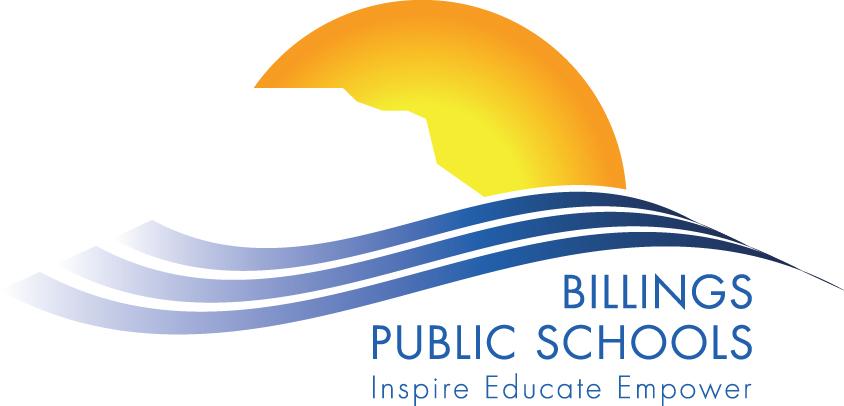 Welcome!

Katie Nordstrom, PHR, SHRM-CP
Executive Director of Human Resources
Billings Public Schools
Family Medical Leave Act (FMLA)
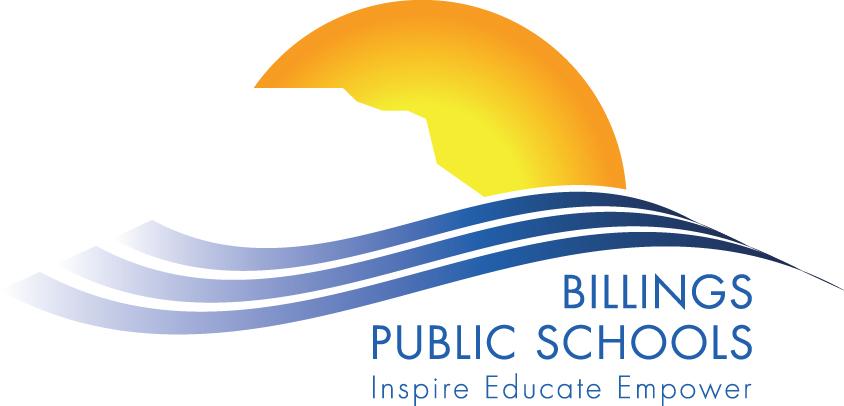 Why FMLA?
For workers with a serious health condition or if they have a family member with a serious health condition it:
Allows time off which may not be held against them in employment actions such as hiring, promotions or discipline.
Protects their job
Protects their health insurance
Unpaid unless you have other benefits that run in tandem with FMLA
[Speaker Notes: In a nutshell, FMLA provides unpaid job-protected leave.

Intention:  work life balance]
Family Medical Leave Act (FMLA)
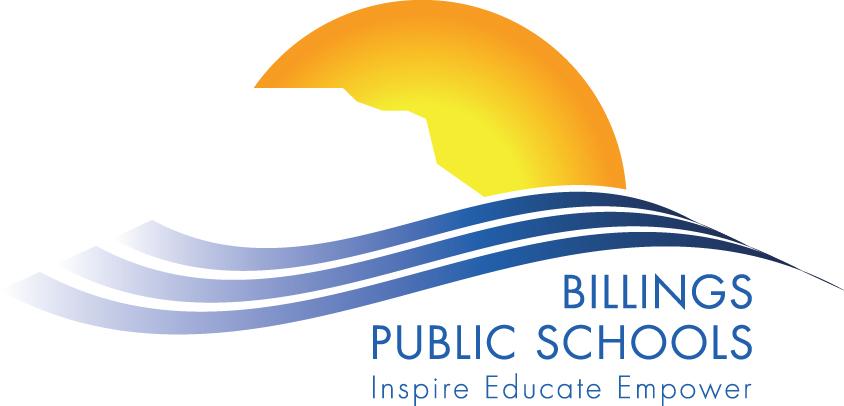 Employer Notification Requirements
All covered employers must display a general notice about the FMLA (an FMLA poster). Additionally, covered employers who have employees who are eligible for FMLA leave must: 
	Provide employees with general notice about the FMLA; 
	Notify employees concerning their eligibility status and rights and 	responsibilities under 	the FMLA; and 
	Notify employees whether specific leave is designated as FMLA leave and 	the amount of time that will count against their FMLA leave entitlement. 

Train Principals, HR Staff and anyone in a Supervisory Position to have an “Ear” for FMLA issues.
[Speaker Notes: Notice on your website and hard copy employment poster, handbooks, new hires

EE’s must be notified if they qualified or didn’t qualify for FMLA.  Must have that letter in their medical file for proof.  Can either be oral or in writing within 5 days of initial request
EE’s do not have to expressly ask for FMLA – that’s where awareness is Key]
Family Medical Leave Act (FMLA)
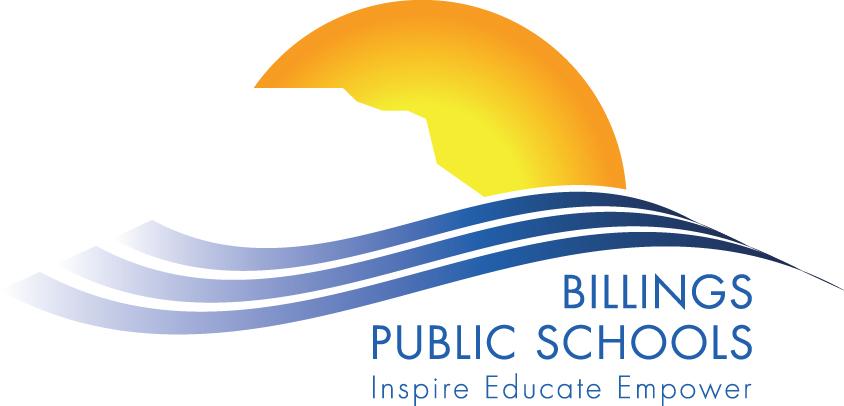 Employee Eligibility Requirements
Work at a worksite with 50 or more employees or for an employer who has 50 or more employees within 75 miles of the worksite;
Have worked for at least 12 months prior to the request;
Have worked at least 1250 hours during that 12 month period
Family Medical Leave Act (FMLA)
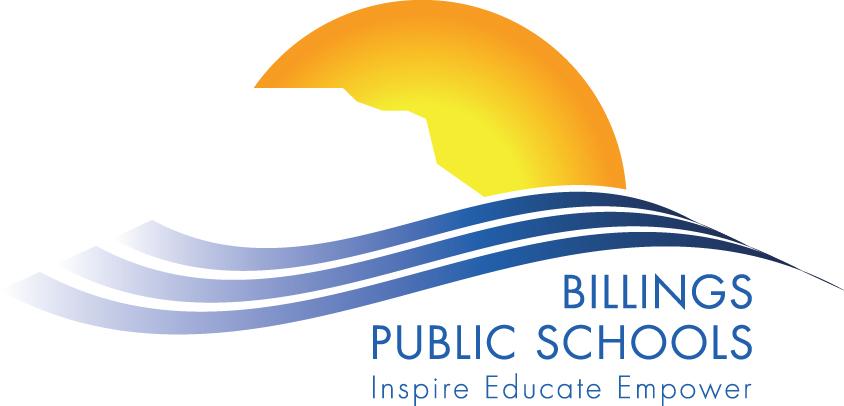 Reasons for Leave
For birth of child, and to care for the newborn 
Placement of a son or daughter for adoption or foster care
To care for a spouse, son, daughter or parent with a serious health condition
Employees own serious health condition
Qualifying military duty for employees spouse, son, daughter or parent
To care for the employee’s spouse, son, daughter, parent or next of kin who was injured or ill during active duty (26 weeks)
Family Medical Leave Act (FMLA)
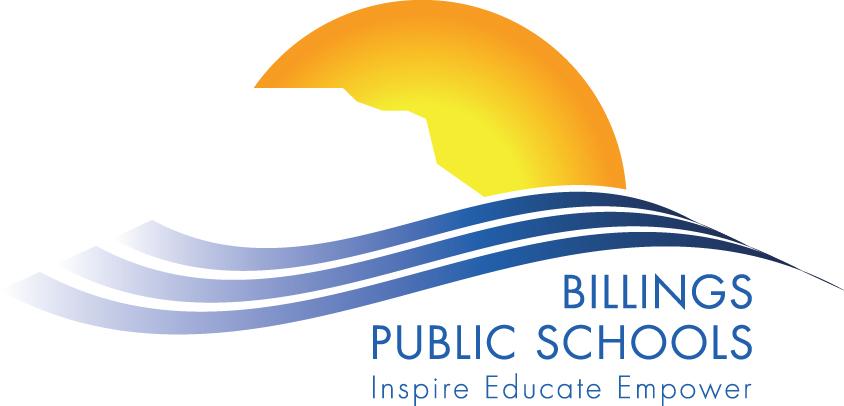 Length of Leave
12 weeks in a 12 month period
Make sure your FMLA policy states if your District measures FMLA on a Calendar year or a Rolling year.
Employee must give advance notice of leave if able.  
Leave of absence request form
Forms on the DOL website


*26 weeks to care for a covered service member with a serious injury or illness.
Family Medical Leave Act (FMLA)
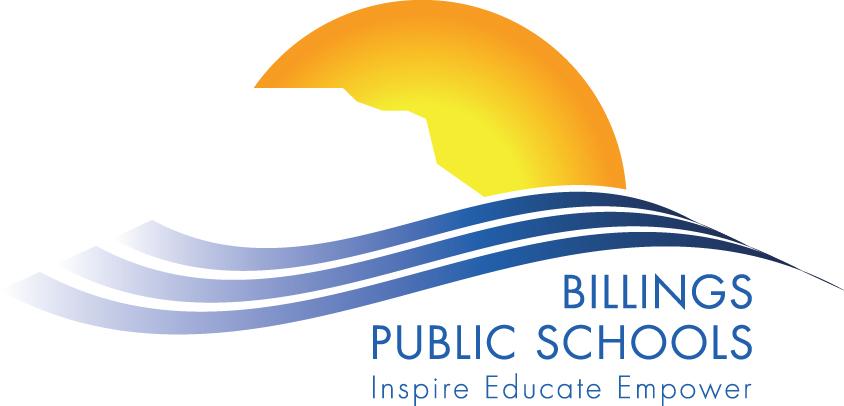 Medical Certification
Must be a “serious health condition” under the Federal Law
Conditions requiring an overnight stay in the hospital or other medical care facility.
Employee or family member must be incapacitated for more than three consecutive full calendar days.
Continuing treatment: regimen of treatments under Providers supervision.
Chronic Conditions – ie:  diabetes, asthma, epilepsy
Pregnancy, birth, foster care or adoption (includes prenatal visits)
Family Medical Leave Act (FMLA)
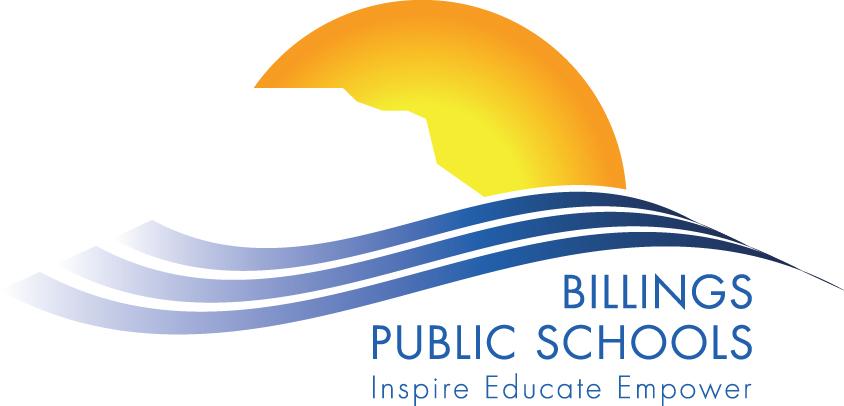 Tracking Days
Single block of time (count in weeks)
Intermittent Leave (count in hours – 480 hours = 40 hrs/wk
Smaller blocks of time if medically necessary (chemo)
Part-time basis – if medical note allows employee to work a partial day following surgery
Appointments should be scheduled to minimize disruption to employer.
Watch for abuse
Family Medical Leave Act (FMLA)
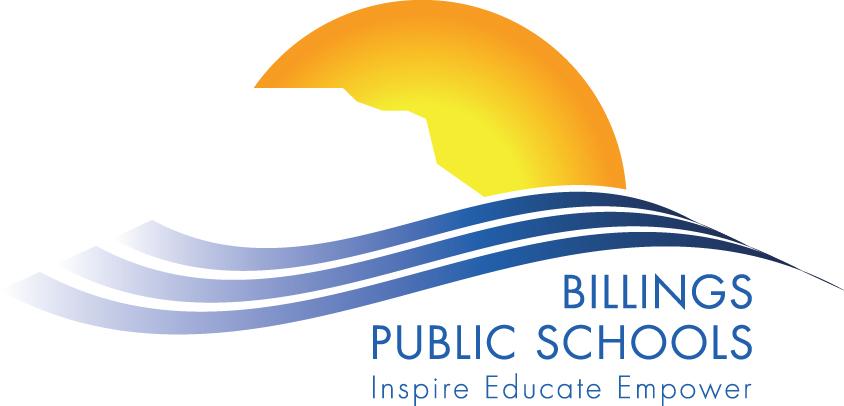 Military Leave
Qualifying exigency leave provides eligible employees with up to 12 workweeks of leave during any 12-month period for certain qualifying exigencies arising out of the fact that the employee's spouse, son, daughter, or parent (i.e., the covered military member) is on active duty (or has been notified of an impending call or order to active duty). Qualifying exigencies may include attending certain military events, arranging for alternative childcare, addressing certain financial and legal arrangements, attending certain counseling sessions and attending post-deployment reintegration briefings. Originally available only to those employees with family members in the National Guard or Reserves, the National Defense Authorization Act for Fiscal Year 2010 expanded eligibility for qualifying exigency leave to family members of covered-active-duty service members in the regular service during deployment to a foreign country.
Military caregiver leave provides eligible employees who are the spouse, son, daughter, parent or next of kin of covered service members, including members of the National Guard or Reserves and veterans within five years of separation from service, with up to 26 workweeks of leave during a single 12-month period to care for that service member or veteran, who because of a serious injury or illness incurred or aggravated in the line of duty on active duty that may render the service member medically unfit to perform his or her duties, is undergoing medical treatment, recuperation, or therapy, is otherwise in outpatient status, or is otherwise on the temporary disability retired list. In the case of a veteran, the illness or injury may manifest itself before or after the member became a veteran.
Family Medical Leave Act (FMLA)
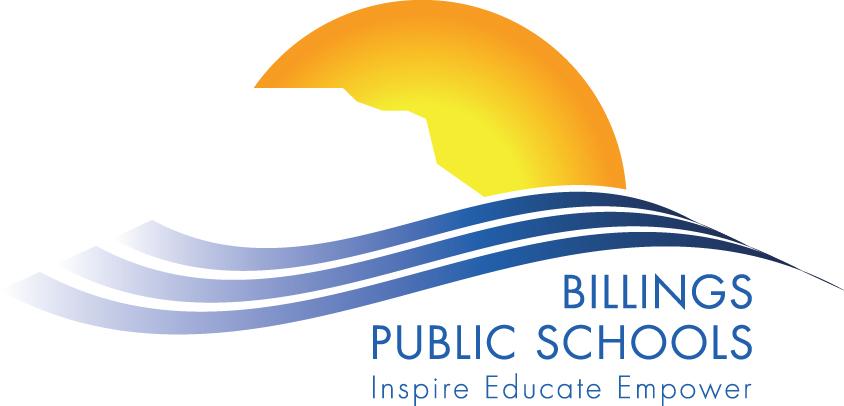 Return to Work or additional leave
If the employee wants to come back early – MD note 
Fit for duty exam if necessary (only for what the FMLA was for)
*Be aware of ADA
For additional leave – look at your CBA 
Make sure all FMLA days are tracked
Family Medical Leave Act (FMLA)
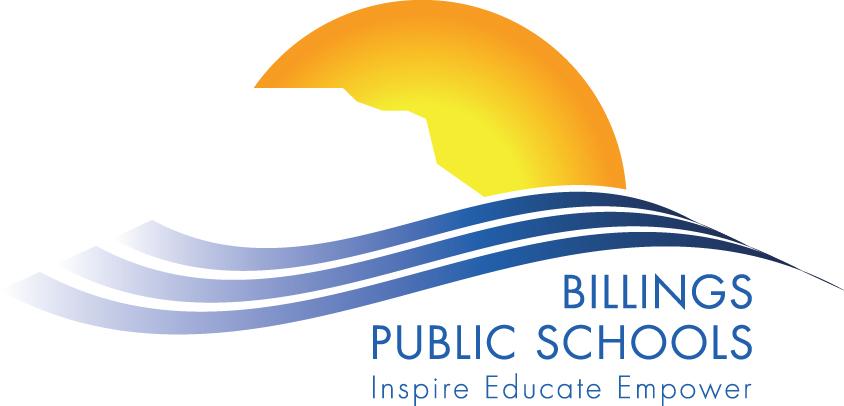 School Specific Considerations
May require teachers to take leave not to exceed the length of the planned treatments or transfer the teacher to another job with equivalent pay and benefits.
Coaching and teaching considerations
End of term considerations – 
If 5 weeks before end of term, may direct them to wait until the end of the term.  
If less than 3 weeks before the end of term – may require them to take leave through end of term.
For additional leave – look at your CBA 
Make sure all FMLA days are tracked
[Speaker Notes: If ee qualifies for FMLA leave and is a teacher and coach – you must give back their coaching position]
Family Medical Leave Act (FMLA)
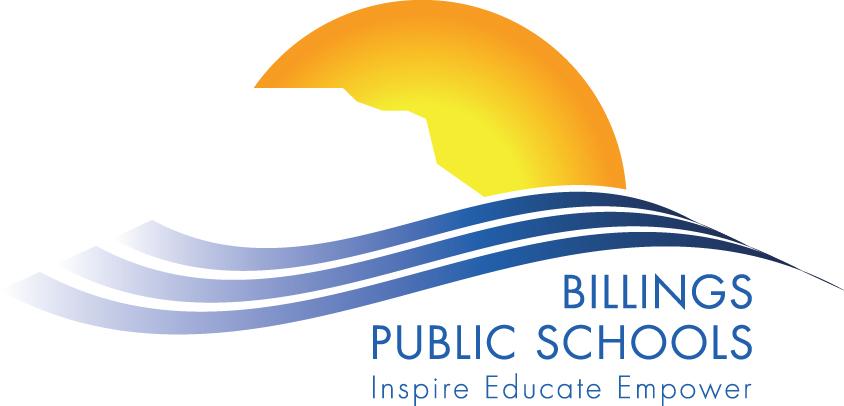 Take Aways
Districts should ensure that they have district wide policies in place addressing FMLA
Keep medical information in its own file/filing cabinet
Offer professional development for staff that administer FMLA
Educate staff through periodic informational sessions or other communications
Opportunity to connect with staff
Family Medical Leave Act (FMLA)
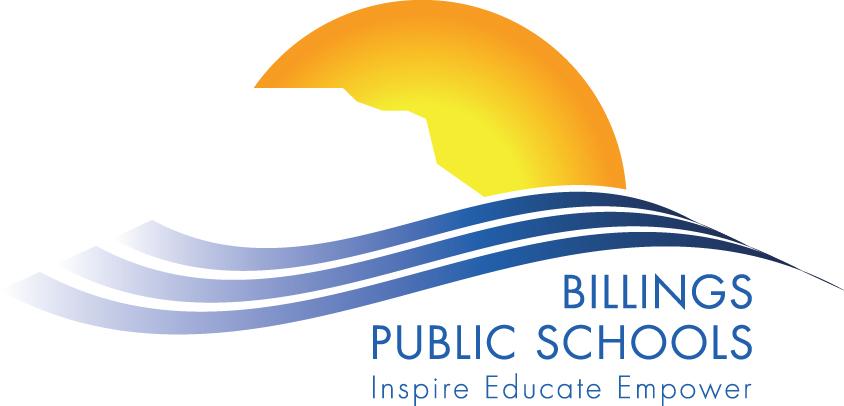 Thank you!  

Questions for me?